TRƯỜNG MẦM NON GIANG BIÊN
Lĩnh vực phát triển nhận thức
Đề tài :Trò chuyện về ngày phụ nữ
 Việt Nam 20/10

Giáo Viên: Nguyễn Thị Nhung
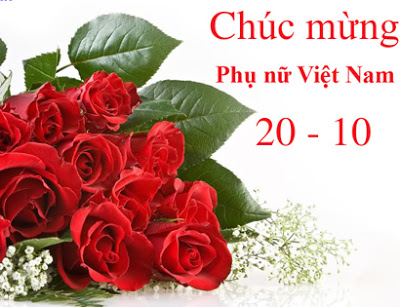 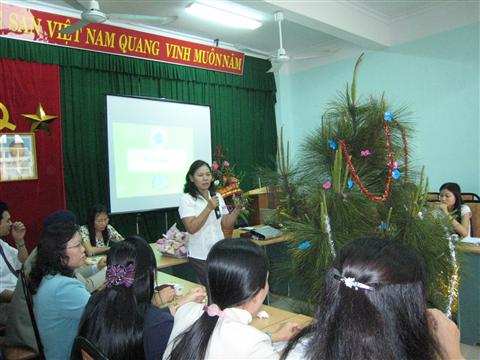 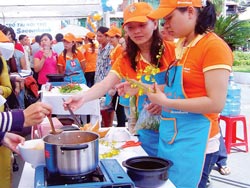 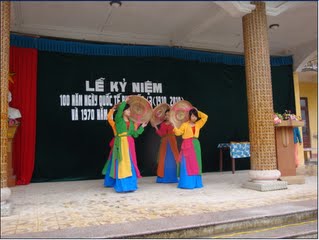 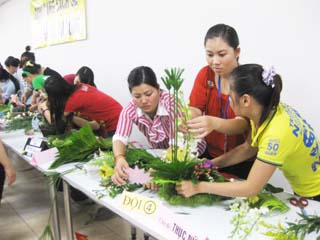 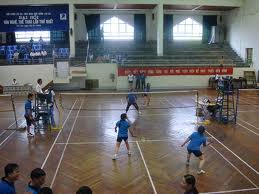 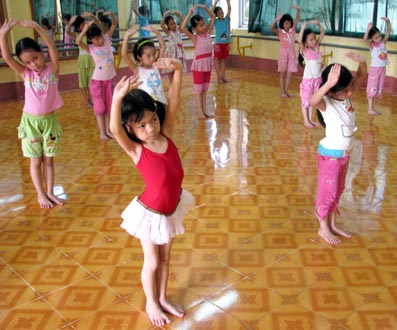 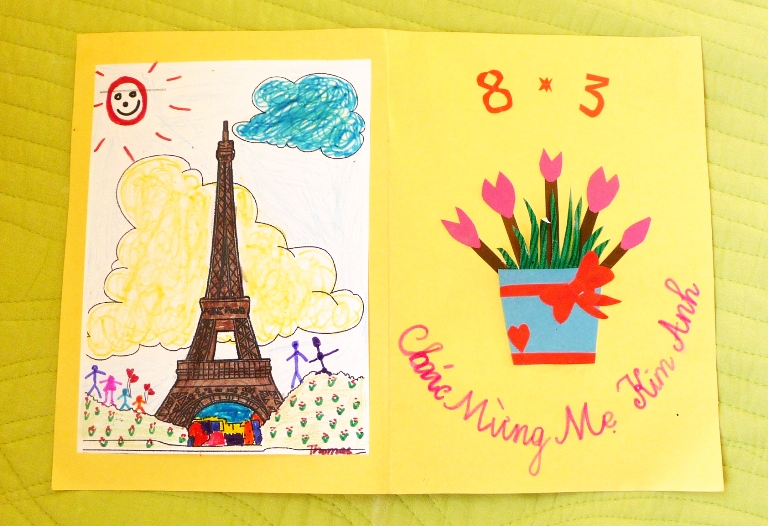 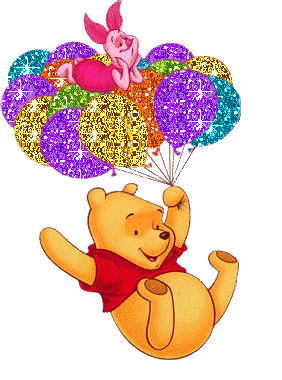 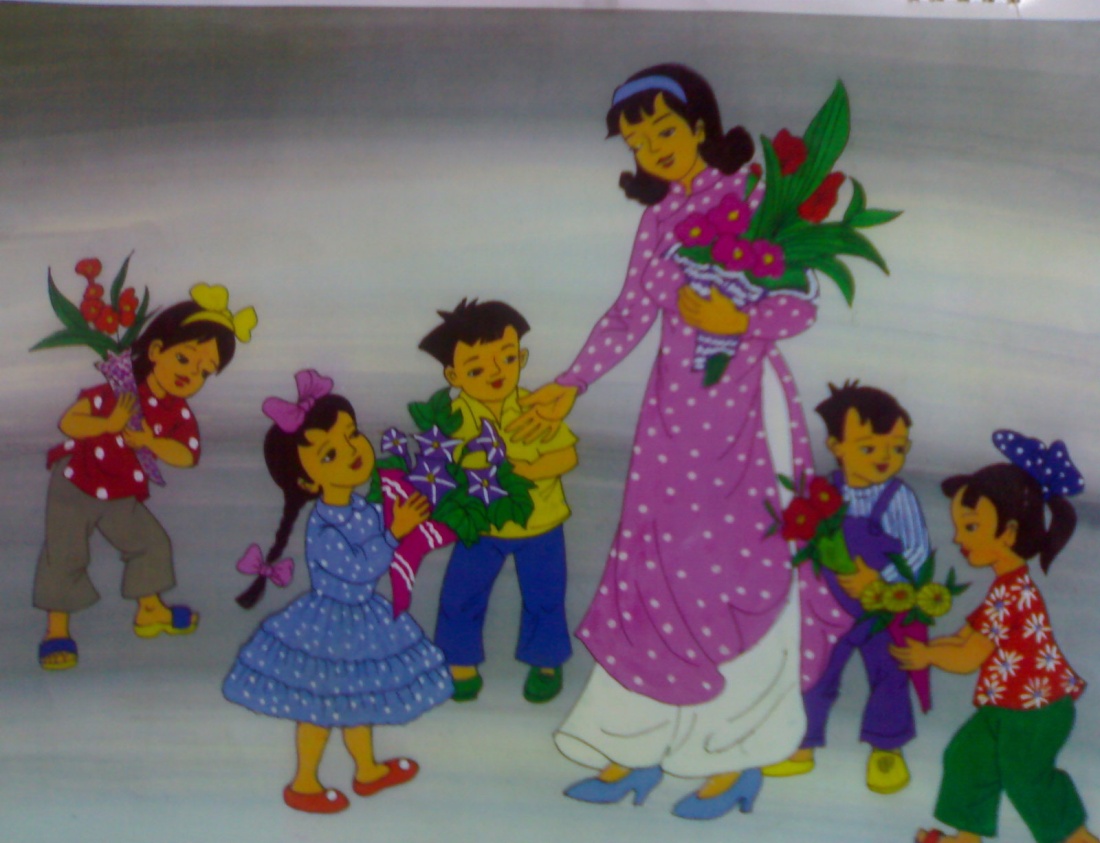 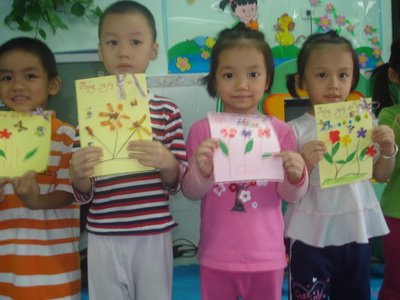 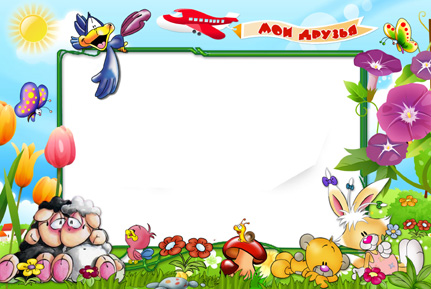 Ai giái, ai tµi
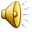 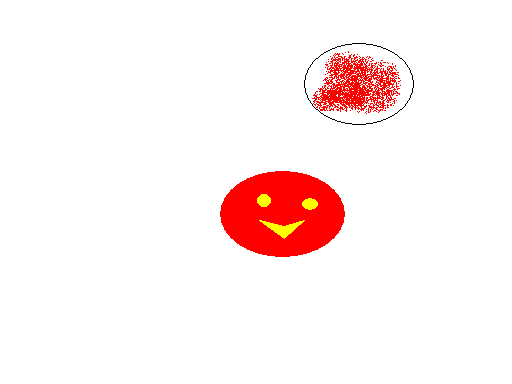 Đúng
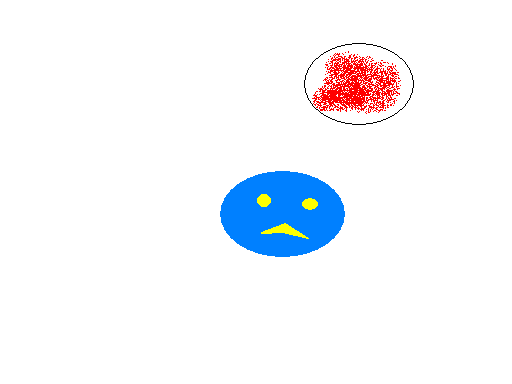 Sai
Câu hỏi 1: Ngày 20/10 là ngày của ai?

Thầy thuốc
Quân đội
 Phụ nữ Việt Nam
00:05
00:04
00:03
00:02
00:01
00:00
Đồng hồ
KẾT QUẢ
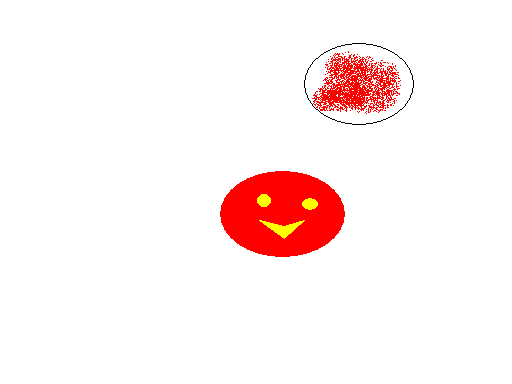 Đúng
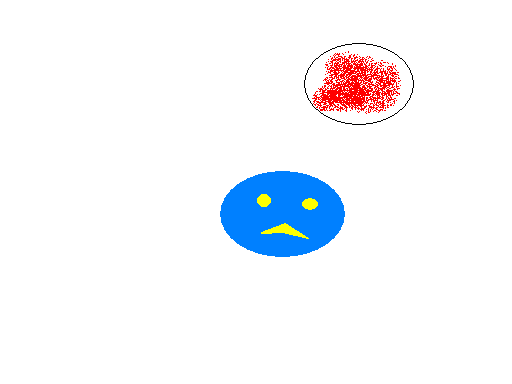 Sai
Câu hỏi 2: Ngày 20/10 là ngày tôn vinh?

Chú công an
Thầy giáo
 Chị em phụ nữ
00:05
00:04
00:03
00:02
00:01
00:00
Đồng hồ
KẾT QUẢ
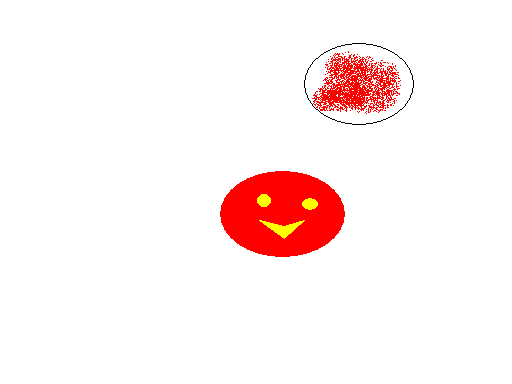 Đúng
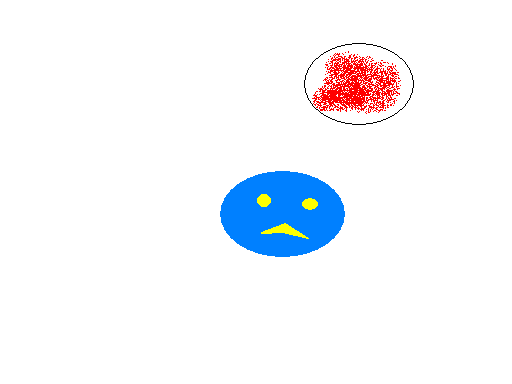 Sai
Câu hỏi 3: Các hoạt động thường diễn ra trong
 ngày 20/10 là?
1.Thầy thuốc
2.Quân đội
3. Phụ nữ Việt Nam
00:05
00:04
00:03
00:02
00:01
00:00
Đồng hồ
KẾT QUẢ
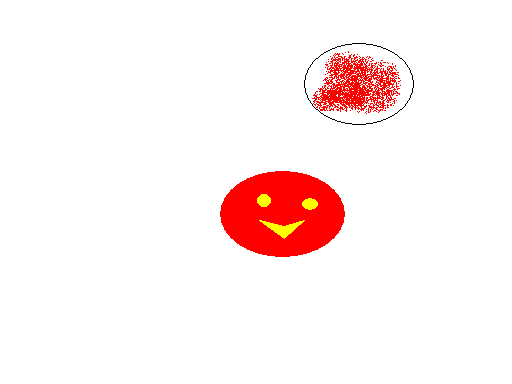 Đúng
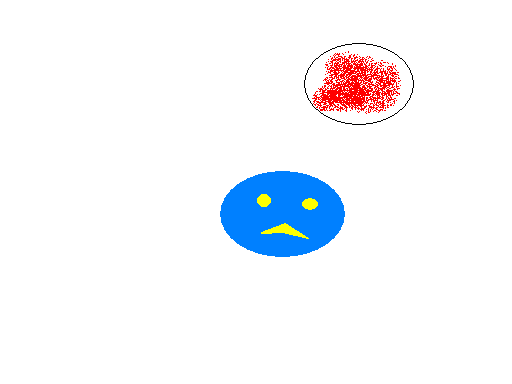 Sai
Câu hỏi 4: Loại quà thường được tặng cho chị em
 phụ nữ phổ biến là?

1.Bàn ghế
2.Thiệp, hoa
3. Ti vi
00:05
00:04
00:03
00:02
00:01
00:00
Đồng hồ
KẾT QUẢ
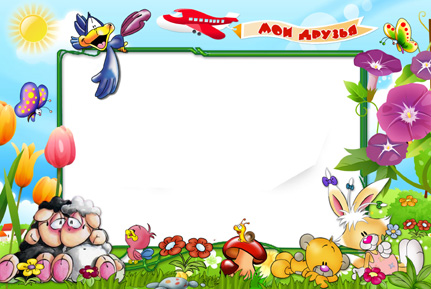 Trao tÆng yªu th­¬ng
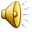 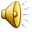 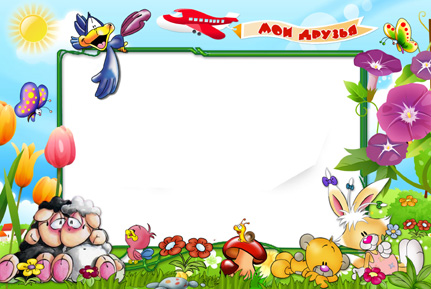 Van nghÖ chµo mõng ngµy 20/10
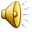 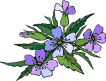 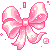 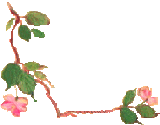 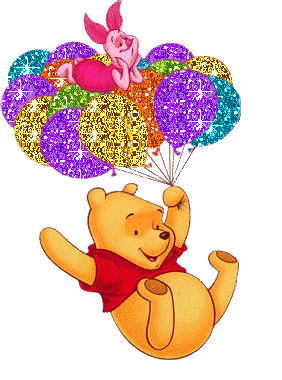 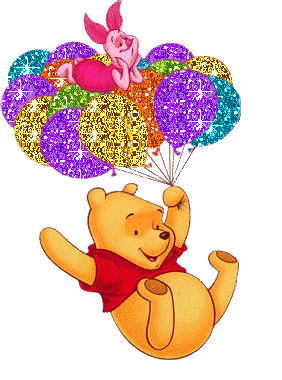 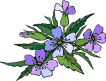 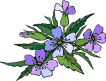 Bài học đến đây là hết rồi!
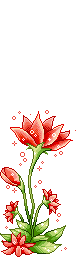 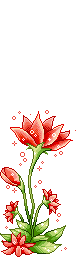 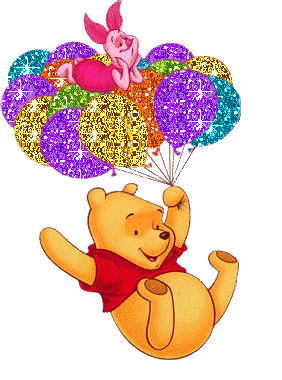 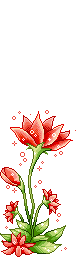 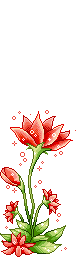 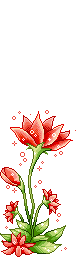 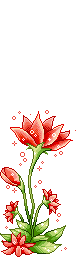 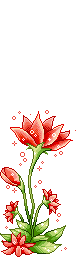 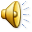 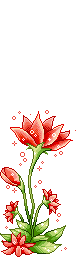 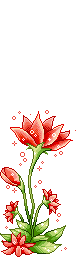 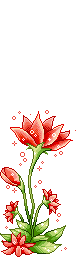 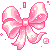